KARABÜK ÜNİVERSİTESİ ERASMUS+ KA107 ORTAK ÜLKELER ile HAREKETLİLİK PROJELERİBAŞVURULARI BİLGİLENDİRME SUNUMU
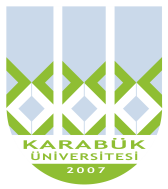 Uluslararası Kredi Hareketliliği Projeleri Nedir?
Geleneksel Erasmus program kurallarına benzer kurallara dayanan,



Yükseköğretim hareketlilik faaliyetlerini program ülkeleri dışına taşıyan,



Öğrenci öğrenim, personel ders verme ve personel eğitim alma faaliyetlerinin gerçekleştirilmesine imkan sağlayan



bir proje çeşididir.
Temel amaçları:


Avrupa dışındaki yükseköğretim kurumlarının modernizasyonuna destek vermek,


Avrupa yükseköğretimine olan ilgiyi arttırmak,


Ortak ülkelerle işbirliği yaparak güçlü bir uluslararası boyut elde etmek.
Hibe destekleri:
Öğrenci için bireysel destek:

Gelen öğrencilere: Aylık 800 €
Giden öğrencilere: Aylık 650 €


Personel için bireysel destek:

Gelen personele: Günlük 140 € *
Giden personele: Günlük 160 € *

*Söz konusu hibe ilk 14 gün için geçerlidir. 15-60 gün arası günler için hibe, günlük hibenin %70’i olarak hesaplanmaktadır.



Öğrenci ve personel için seyahat desteği:


2 ülke arasındaki mesafeye göre, 180 € ile 1.100 € arasında değişen destek.



Kurumsal destek:


İlk 100 değişim için kişi başı 350 €, sonrası için kişi başı 200 € destek.
2018 döneminde ortaklık kurulabilecek & kurulamayacak ülkeler:
Sayfanın kısa linki: http://bit.ly/2dSkJEa
Ortak Ülkeler ile Hareketlilik Projesi Kapsamında Hareketlilik Gerçekleştirilebilecek Ülkeler:

Ortak Ülkeler ile Hareketlilik Projesi kapsamında, ülkemizin de arasında bulunduğu program ülkeleri (28 AB üyesi ülke, İzlanda, Lihtenştayn, Norveç, Makedonya, Türkiye) ile aşağıda isimleri verilen ortak ülkeler arasında hareketlilik faaliyeti gerçekleştirilebilmesi mümkündür.
Proje kapsamında hareketlilik gerçekleştirilebilecek “Ortak Ülkeler”, bölgelere göre sınıflandırılmış olarak aşağıda verilmektedir. Ülkelerde yıldan yıla değişiklik olabilmekle birlikte, 2018 başvuru ve sözleşme dönemi için uygun ülkeler aşağıda belirtilmiştir: 

Bölge 1 (Batı Balkanlar):
Arnavutluk, Bosna Hersek, Kosova, Karadağ, Sırbistan
Bölge 2 (Doğu Ortaklığı Ülkeleri):
Ermenistan, Azerbaycan, Beyaz Rusya, Gürcistan, Moldova, Ukrayna (uluslararası hukuk ile tanınan)
Bölge 3 (Güney Akdeniz Ülkeleri):
Cezayir, Mısır, İsrail, Ürdün, Lübnan, Libya, Fas, Filistin, Suriye, Tunus
Bölge 4 (Rusya Federasyonu):
Rusya (uluslararası hukuk ile tanınan)
Bölge 6 (Asya):
Afganistan, Bangladeş, Butan, Kamboçya, Çin, Kuzey Kore, Hindistan, Endonezya, Laos, Malezya, Maldivler, Moğolistan, Myanmar, Nepal, Pakistan, Filipinler, Sri Lanka, Tayland, Vietnam
Bölge 7 (Orta Asya): 
Kazakistan, Kırgızistan, Tacikistan, Türkmenistan, Özbekistan
Bölge 8 (Latin Amerika):
Arjantin, Bolivya, Brezilya, Şili, Kolombiya, Kosta Rika, Küba, Ekvador, El Salvador, Guatemala, Honduras, Meksika, Nikaragua, Panama, Paraguay, Peru, Uruguay, Venezuela
Bölge 9:İran, Irak, YemenBölge 10: Güney Afrika
Bölge 11 (Afrika-Karayip-Pasifik Ülkeleri-ACP):
Angola, Antigua ve Barbuda, Belize, Yeşil Burun, Comoros, Bahamalar, Barbados, Benin, Botsvana, Burkina Faso, Burundi, Kamerun, Orta Afrika Cumhuriyeti, Çad, Kongo (Brazavil), Kongo (Kinşasa), Cook Adaları, Fildişi Sahili, Cibuti, Dominik, Dominik Cumhuriyeti, Eritre, Etiyopya, Fiji, Gabon, Gambiya, Gana, Grenada, Gine Cumhuriyeti, Gine-Bissau, Ekvator Ginesi, Guyana, Haiti, Jamaika, Kenya, Kiribati, Lesotho, Liberya, Madagaskar, Malavi, Mali, Marshall Adaları, Moritanya, Mauritius, Mikronezya, Mozambik, Namibya, Nauru, Nijer, Nijerya, Niue, Palau, Papua Yeni Gine, Ruanda, St. Kitts ve Nevis, Saint Lucia, Saint Vincent ve Grenadinler, Solomon Adaları, Samoa, Sao Tome ve Principe, Senegal, Seyşeller, Sierra Leone, Somali, Güney Sudan, Sudan, Surinam, Svaziland, Tanzanya, Doğu Timor, Togo, Tonga, Trinidad ve Tobago, Tuvalu, Uganda, Vanuatu, Zambiya, Zimbabve
Bölge 13 (Diğer Sanayileşmiş Ülkeler):
Avustralya, Brunei, Kanada, Hong Kong, Japonya, Güney Kore, Makao, Yeni Zelenda, Singapur, Tayvan, Amerika Birleşik Devletleri
Ortak Ülkeler ile Hareketlilik Projesi Kapsamında Hareketlilik Gerçekleştirilemeyecek Ülkeler:



Ülkelerde yıldan yıla değişiklik olabilmekle birlikte, 2018 yılı başvuru ve sözleşme dönemi kapsamında aşağıdaki ülkeler ile hareketlilik gerçekleştirilmesi mümkün olamayacaktır.

Bölge 5:
Andorra, Monako, San Marino, Vatikan Şehir Devleti, İsviçre
Bölge 12 (Sanayileşmiş: Körfez İşbirliği Ülkeleri):
Bahreyn, Kuveyt, Umman, Katar, Suudi Arabistan, Birleşik Arap Emirlikleri
ÖNEMLİ NOT 1: Program kuralları gereği, 6, 7, 8, 9, 10 ve 11. Bölgeleri içerisinde yer alan ülkelere Türkiye’den ön lisans, lisans ve yüksek lisans öğrencisi gönderilmesi mümkün değildir. Bu ülkelere sadece doktora seviyesinde öğrenci ve personel gönderilebilir. İlgili ülkelerden gelecek öğrenci ve personel konusunda bir kısıtlama bulunmamaktadır.

ÖNEMLİ NOT 2: Kırım’da bulunan yükseköğretim kurumlarının KA107 projeleri için “ineligible” kurumlar olması nedeni ile, bu kurumlar ile hareketlilik planlanmaması gerekmektedir. Dolayısı ile Kırım’da bulunan ve aşağıdaki linkten isimleri verilen yükseköğretim kurumları geçersiz kurumlardır. 
http://ua.gov.tr/docs/default-source/2017-107/k%C4%B1r%C4%B1mda-yer-alan-ve-ka107-kapsam%C4%B1nda-i%C5%9Fbirli%C4%9Fi-yap%C4%B1lamayacak-kurumlar%C4%B1n-listesi-i%C3%A7in-t%C4%B1klay%C4%B1n%C4%B1z-.pdf?sfvrsn=0

ÖNEMLİ NOT 3: Lugansk and Donetsk bölgesinde bulunan yükseköğretim kurumlarının tamamı KA107 projeleri için geçerli kurumlar değildir. Sadece aşağıdaki linkte isimleri verilen yükseköğretim kurumları ile KA107 kapsamında işbirliği yapılabilmektedir.
http://ua.gov.tr/docs/default-source/2017-107/annex_evacuated-he%C4%B1_mes_28-02-2017.pdf?sfvrsn=0
ÖNEMLİ NOT 4:  İran’da bulunan ve aşağıda isimleri verilen 3 yükseköğretim kurumunun           AB projelerinden doğrudan ya da dolaylı yoldan hibe alması mümkün olmadığından, bu kurumlar ile AB projeleri kapsamında ortaklık kurulmaması gerekmektedir.		- Shahid Beheshti University	- Sharif University of Technology	- Malek Ashtar University of Technology ÖNEMLİ NOT 5: İsviçre ve Faroe Adaları’ndaki yükseköğretim kurumları ve akademik olmayan kurumlar ile yalnız dijital becerilerin geliştirilmesine yönelik staj faaliyeti yapılabilecektir. Staj faaliyeti “outgoing” yönünde gerçekleştirilecek olup bu ülke ve adalardaki yükseköğretim kurumlarından öğrenci kabul edilmeyecektir.
Ortak Ülkeler ile Hareketlilik Projesi için Türkiye Ulusal Ajansına Tahsis Edilen Bütçe:2018 başvuru ve sözleşme dönemi için Türkiye Ulusal Ajansına ayrılan bütçenin, bütçe kategorilerine göre dağılımı aşağıdaki tabloda verilmektedir. Tabloda kırmızı ile belirtilen bütçe kalemleri yeni bütçe kalemleri olup, 2018 döneminde bu bütçe kalemlerinde ilk defa başvuru alınacaktır.http://ua.gov.tr/programlar/erasmus-program%C4%B1/y%C3%BCksek%C3%B6%C4%9Fretim-program%C4%B1/%C3%B6%C4%9Frenme-hareketlili%C4%9Fi/ortak-%C3%BClkeler-ile-hareketlilik-faaliyetleri
Dikkat edilmesi gereken önemli bir kural:
Aşağıda isimleri verilen ülkelerin farklı bir durumu var!


Bu ülkelere ön lisans, lisans ve yüksek lisans düzeyinde gidecek öğrencilere hibe verilemez.

Sadece doktora düzeyinde öğrenci gidişi ile personel gidişi hibelendirilebilir.

Bu ülkelerden gelecek öğrenci/personel için herhangi bir kısıt bulunmamaktadır.
Asya Ülkeleri:
Afganistan, Bangladeş, Butan, Kamboçya, Çin, Kuzey Kore, Hindistan, Endonezya, Laos, Malezya, Maldivler, Moğolistan, Myanmar, Nepal, Pakistan, Filipinler, Sri Lanka, Tayland, Vietnam

Orta Asya Ülkeleri:
Kazakistan, Kırgızistan, Tacikistan, Türkmenistan, Özbekistan

Latin Amerika Ülkeleri:
Arjantin, Bolivya, Brezilya, Şili, Kolombiya, Kosta Rika, Küba, Ekvador, El Salvador, Guatemala, Honduras, Meksika, Nikaragua, Panama, Paraguay, Peru, Uruguay, Venezuela

Güney Afrika:
Güney Afrika

Afrika, Karayip ve Pasifik Ülkeleri:
Angola, Antigua ve Barbuda, Belize, Yeşil Burun, Comoros, Bahamalar, Barbados, Benin, Botsvana, Burkina Faso, Burundi, Kamerun, Orta Afrika Cumhuriyeti, Çad, Kongo (Brazavil), Kongo (Kinşasa), Cook Adaları, Fildişi Sahili, Cibuti, Dominik, Dominik Cumhuriyeti, Eritre, Etiyopya, Fiji, Gabon, Gambiya, Gana, Grenada, Gine Cumhuriyeti, Gine-Bissau, Ekvator Ginesi, Guyana, Haiti, Jamaika, Kenya, Kiribati, Lesotho, Liberya, Madagaskar, Malavi, Mali, Marshall Adaları, Moritanya, Mauritius, Mikronezya, Mozambik, Namibya, Nauru, Nijer, Nijerya, Niue, Palau, Papua Yeni Gine, Ruanda, St. Kitts ve Nevis, Saint Lucia, Saint Vincent ve Grenadinler, Solomon Adaları, Samoa, Sao Tome ve Principe, Senegal, Seyşeller, Sierra Leone, Somali, Güney Sudan, Sudan, Surinam, Svaziland, Tanzanya, Doğu Timor, Togo, Tonga, Trinidad ve Tobago, Tuvalu, Uganda, Vanuatu, Zambiya, Zimbabve

İran, Irak, Yemen
İran, Irak, Yemen
Faaliyet süreleri:
Öğrenci öğrenim hareketliliği:



3-12 ay



(Minimum süre 1 akademik dönem ya  da bir trimester olabilir)




Personel ders verme/eğitim alma hareketliliği:



Seyahat hariç en az 5 gün en çok 2 ay (60 gün)
BAŞVURU FORMU DOLDURULURKEN DİKKAT EDİLMESİ GEREKEN NOKTALAR
Partner kurumunuzun, Türkiye’deki Ulusal Otorite, yani YÖK tarafından tanınması gerekmektedir.
Başvuru formu doldururken gerekli kısımlara projenizin özellikle üniversitenin uluslararasılaşma stratejisi ile bağlantılı noktalarını belirtmeniz, projenin kabul edilebilirliğini artıracaktır.
F BÖLÜMÜ (KALİTE SORULARI BÖLÜMÜ)
Va rsa, ortak Ülkenin PIC numarası girilmelidir!
Ortak kurumun adı zorunlu!
Ortak kurumun HEI olduğundan emin olunmalı!
İlgili ülkenin Ulusal Otoritesi tarafından HEI olarak tanınıyor olmalı!
4 adet kalite sorusu var…
Stratejinin ilgililiği/uygunluğu (30 puan üzerinden)

Ortaklık mekanizmalarının kalitesi (30 puan üzerinden) Proje Tasarım ve uygulamasının kalitesi (20 puan üzerinden)


Etki ve yaygınlaştırma (20 puan üzerinden)





Toplam min. 60/100
Stratejinin uygunluğu/ilgililiği (30 puan):
"Explain    why    the    planned    mobility    project    is    relevant    to    the internationalisation strategy of the higher education institutions involved (both	in  the  Programme  and  Partner  Country).  Justify  the  proposed type(s) of mobility (students and/or staff)."
Stratejinin uygunluğu/ilgililiği (30 puan):
İlgili ülke ile hareketlilik gerçekleştirmek istenmesinin nedenleri neler?
Uluslararasılaşma stratejiniz/hedeflerinizde bu ülkenin yerinden bahsedin!



2 kurumun ortak olma sebepleri neler?
Kurumsal politikalar, stratejik hedefler vb ile destekleyerek açıklayın!
Yalnız kendi kurumunuza odaklanmayın!
Ortağınızın politika ve stratejik hedeflerine yer verin!



Ortak kurum ile hangi çeşit faaliyetlerin gerçekleştirilmesi planlanıyor, neden?
Öğrenci/personel, gelen/giden, lisans/yüksek lisans/doktora
Her  2  kurumun  kurumsal  politika  ve  stratejileri  ile  hibe  talep  edilen  faaliyetleri ilişkilendirin!
Ortaklık mekanizmalarının kalitesi (30 puan):
"Detail   your   previous   experience   of   similar   projects   with   higher education institutions in this Partner Country, if any, and explain how, for  the  planned  mobility  project,  responsibilities,  roles  and  tasks  will be defined in the Inter-institutional Agreement."
Ortaklık mekanizmalarının kalitesi (30 puan):
İlgili  ülke  ile  daha  önce  gerçekleştirilmiş  ya  da  halihazırda  devam  eden  bir hareketlilik projesi varsa bahsedin!



İlgili	yükseköğretim	kurumu	ile	gerçekleştirilmiş	ya	da	halihazırda	devam eden bir hareketlilik projesi varsa bahsedin!



Önceki/sürmekte olan işbirliklerinizin ICM(International Credit Mobility) projesine katkılarından bahsedin!



Planlanan  ICM  projesi  için,  sizin  ve  ortağınızın  görev  ve  sorumluluklarını  net olarak tanımlamaya çalışın!
Proje tasarım ve uygulamasının kalitesi (20 puan):
"Present  the  different  phases  of  the  mobility  project  and  summarise what  partner  organisations  plan  in  terms  of  selection  of  participants, the support provided to them and the recognition of their mobility period (in particular in the Partner Country)…”
Proje tasarım ve uygulamasının kalitesi (20 puan):
Kurumunuzun ve ortağınızın;



Faaliyete katılacak kişilerin seçilmesi için planladığı yöntem,



Seçilen	kişilere	sağlayacağı	destekler	(dil  desteği,  kültürel  entegrasyonu  sağlamaya  yönelik faaliyetler vb)
Öğrenci/personelin mekanizmalar
gerçekleştirdiği
faaliyetlerin
tanınması
için
planladığı
gibi konularda net bilgi vermeye çalışın!
Etki ve yaygınlaştırma (20 puan):
"Explain  the  desired  impact  of  the  mobility  project  on  participants, beneficiaries, partner organisations and at local, regional and national levels. Describe the  measures which will be taken to disseminate the results  of  the  mobility  project  at  faculty  and  institution  levels,  and beyond where applicable, in both the Programme and Partner Countries."
Etki ve yaygınlaştırma (20 puan):
Faaliyetlerin	değerlendirmelerinin	nasıl	yapılacağına	ilişkin	strateji/yöntemden bahsedin!
Gerçekleştirilen	faaliyetlerinin	faaliyete	dahil	olan paydaşlar üzerinde yaratacağı etkiden bahsedin!
kişiler,
kurumlar	ve
farklı
Hem ortağınız hem sizin için,
Yerel/bölgesel/ulusal düzeyde,
Proje süresince ve proje süresi bittikten sonrası için açıklamaya yapmaya çalışın!



Gerçekleştirilen faaliyetlerin, faaliyete dahil olan her iki kurumda, bölüm/fakülte ve	kurum   düzeyinde   nasıl   yaygınlaştırılacağından,   bu   konuda   planlanan faaliyetlerden, kullanılacak araçlardan bahsedin!
Son başvuru tarihi: 				1 ŞUBAT 2018			    Brüksel Saati 12:00				Başvuru linki         https://webgate.ec.europa.eu/web-eforms